Svetkovine
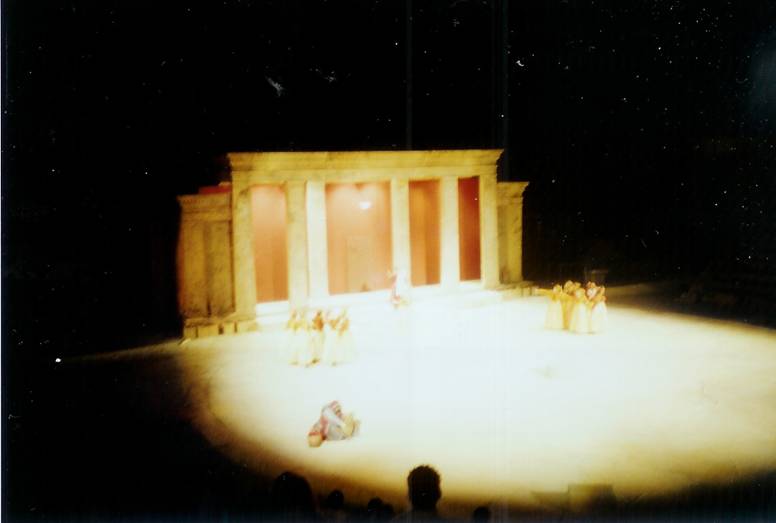 Bogoslužja
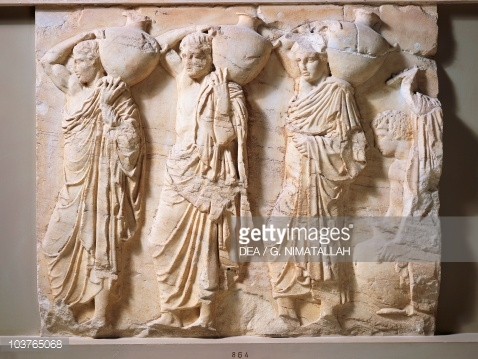 Povorke 
uz pojedine svetkovine 
baklje, ukrasi, darovi, pjesma...
Molitva (pogodba)
Stojećki, ruke prema nebu ili tlu; važno je točno ime boga/božice
Molbene i iscjeliteljske pjesme (himne, peani,...)
Svetkovine (npr. Olimpijske igre)
Prinošenje žrtve
Ljevanice, paljenice (meso životinja bez mane), prinosi (kolači, prvi plodovi, zavjetni darovi)
Bogoslužja - 	žrtvovanje
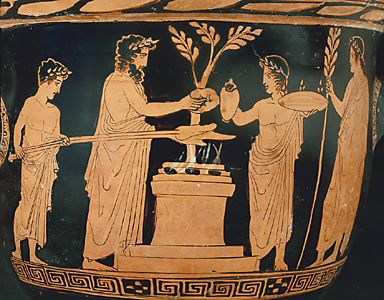 Svi sudionici moraju biti čisti 
oprani tekućom vodom i okađeni
    sumporom i lovorom 
Žrtvovatelj je u bijelom, pokrivene glave
Zapovijeda se šutnja (da ne bude zlih riječi), svira frulač 
Životinja se posipa žrtvenim brašnom i vinom, režu joj se dlake i ubija je se
Utroba i nejestivi dijelovi se nakon 
     ispitivanja spaljuju, a meso se jede
Holokauston = cijela se žrtva spali 
podzemnim bogovima (za očišćenje)
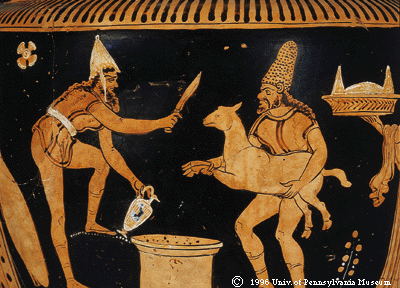 http://www.penn.museum/sites/greek_world/votives.html
Svetkovine su oblik štovanja bogova
Natjecanje u vježbama za tijelo i dušu dio je grčkih religijskih festivala
Uključuje natjecanja:
U trčanju, skakanju, hrvanju, utrkama kola 
U dramskim djelima 
U pjevanju
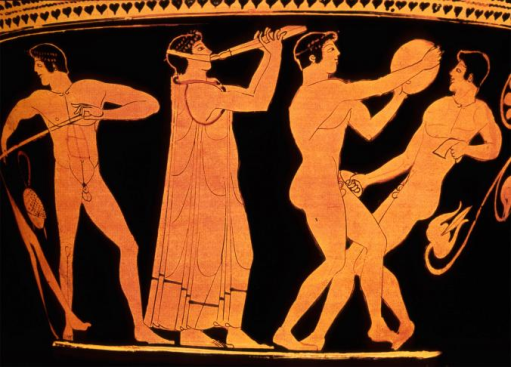 http://news.nationalgeographic.com/news/2012/07/120727-2012-olympics-opening-ceremony-ancient-london-world-summer-games/
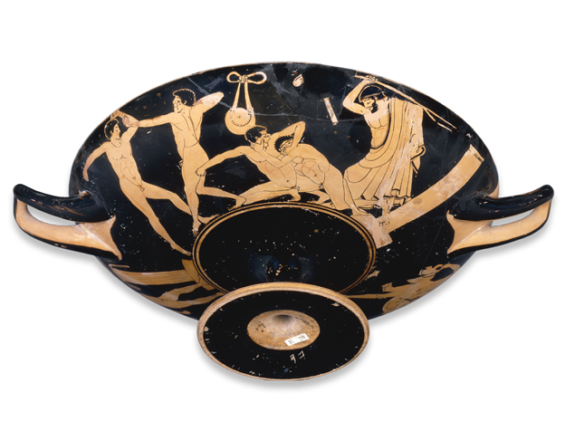 Gimničke igre
Na stadionu 
stadion = stadij 
(dužina od c.190m)
Trčanje (dromos)
Postojano – 24x preko 
	trkališta dugog 1 stadij
Jednostruko – 1x tamo i natrag
Dvostruko – 2x tamo i natrag
Hrvanje (palē – 3 pada gube), šakanje (pygmē), hrvanje i šakanje zajedno u blatu (pankration)
Pentathlon 
trčanje, bacanje diska, skakanje, bacanje koplja i hrvanje 
dijele se ždrijebom u skupine
http://www.bbc.co.uk/schools/primaryhistory/ancient_greeks/the_olympic_games/
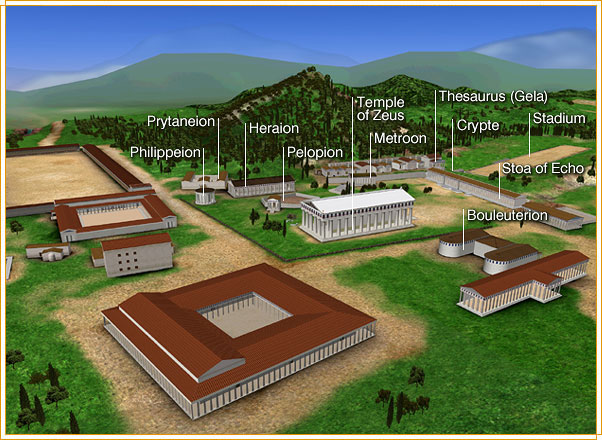 Stadion u Olimpiji
© 2000-2006 Albert van der Kaap, Enschede
http://histoforum.net/olympischespelen/klasos1.htm
Hēniokhos
Natjecanja s kolima
Na hipodromu (hippodromos)
Utrke četveroprega, dvoprega i 
	jahaćih konja
Opasne zbog 
	zavoja
Za razliku od 
	gimnasta, 
	obučeni su u 
	hitone
Olimpijske igre
Svake četvrte godine u Olimpiji, u pokrajini Elidi 
Za Zeusa, traju 5 dana
Osnivači: Heraklo, ili Pelop, ili Ifit
1. poznati pobjednik 776.g.pr.Kr. -> olimpijade
Koreb, kuhar iz Elide
Ukinuo ih 393.g.n.e. rimski car Teodozije I
Od 6.st. sudjeluju svi Heleni 
nema udanih žena, robovi i barbari samo u publici
Ekekheiria “sveti mir” – primirje koje traje za vrijeme igara (siguran prolaz)
Čitaju se i književna djela
Tijek OI
1.dan – igrači se zaklinju Zeusu Horkiju:
da su helenskog roda i slobodni 
da su određeno vrijeme vježbali u gimnaziju (amateri)
da će se držati pravila
2.dan – igre na stadiju 
gledaju samo muškarci i Demetrina svećenica 
trčanje, hrvanje i skakanje za dječake
3.dan – iste igre, ali za muškarce
4.dan – petoboj, trčanje pod oružjem, utrke jahaćih konja i četveroprega 
1 utrka, 40ak kola
5.dan - podjela nagrada (maslinov vijenac)
Neka pravila za pobjednike
Pobjednik u utrci s konjima nije vozač ili jahač, nego onaj čiji su konji
Pobjednik smije postaviti kip u svetištu, ali kip sebi samo ako je 3x pobijedio
Na zadnji dan igara je svečana pobjednička večera 
Elejani časte pobjednike, a oni prijatelje
U rodnom gradu pobjednike se slavi himnama (Pindar!) i proslavom na povratku 
Atenjani i državnim ručkom
prije ili poslije OI
Hereje – utrke za žene u Olimpiji 
Za razliku od muškaraca, trče u hitonu 
Moraju biti djevice
Trče 5/6 stadiona 
Nagrade su iste
Od 6.st.pr.Kr.
Hēraion u Olimpiji
Pitijske igre
Omphalos
Svake četvrte (treće olimpijadske) 
	godine kod Krise ispod Parnasa (Delfi)	
U slavu Apolona
U početku samo muzičke igre 
	(natjecanja u peanu); kasnije i gimničke i (u rimsko doba) dramske
Nagrade: prvo novci, kasnije palmina grančica i lovorov vijenac
Pobjednik smije postaviti kip
Rekonstrukcija svetišta u Delfima
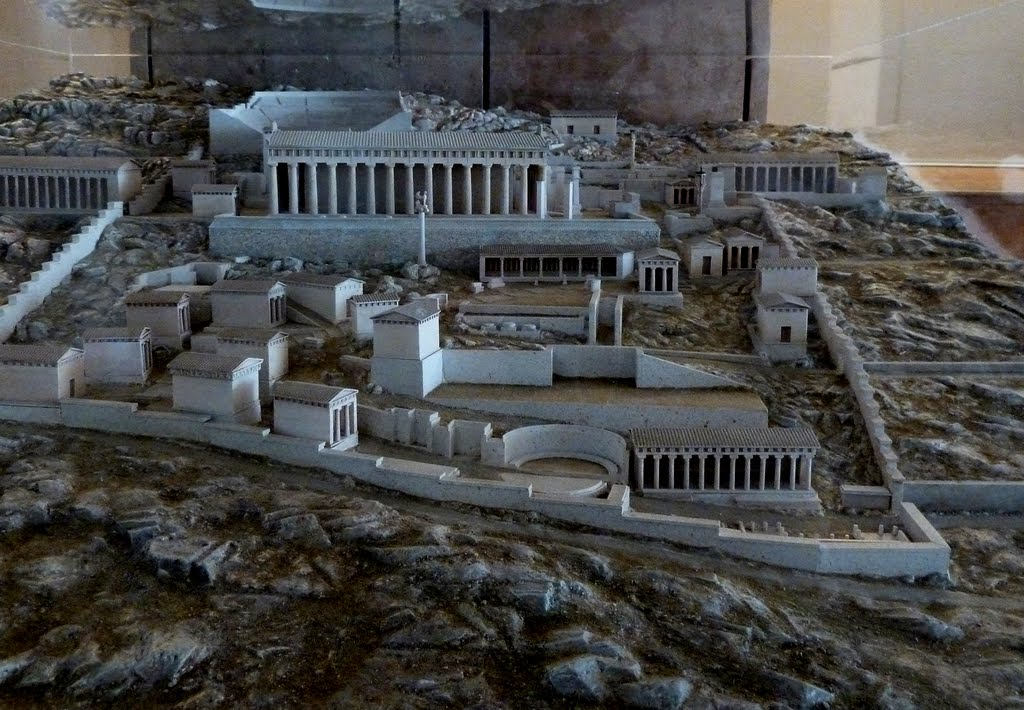 http://www.panoramio.com/photo/44076301
Istamske igre	   Nemejske igre
Svake treće godine kod Korinta, u slavu Posejdona
Samo gimničke
Nagrade: palmine grančice i vijenci od pitomog bora i/li celera
Svake treće godine kod Nemeje, između Kleone i Arga, u slavu Zeusa
Nagrade: palmine grančice i vijenci od celera
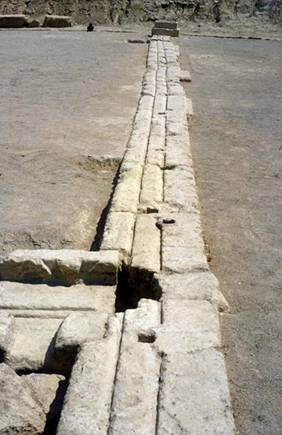 Stadion u Nemeji
Panateneje – u čast Atene
Slave se u Ateni u mjesecu hekatombaiōn-u 
srpanj, 28. je Atenin rođendan 
Traju 2, svake 4. godine 4 dana
U gimničke igre tu se uvrštava i utrka s bakljama
nagrada je maslinovo ulje u posebno ukrašenoj amfori
Velika obredna procesija iz Keramika na Akropolu 
svećenici, meteci u grimizu, efebi na konjima 
djevojke nose peplos za Atenu Polijadu kojoj se žrtvuju 4 vola i 4 ovna
Pred Partenonom se žrtvuje goveda dovoljno da nahrani cijeli grad (hekatomba)
Kazalište ili Dionizove svetkovine u Ateni
Počelo od natjecanja u pjevanju korova 
dithyramboi – pjesme u čast Dioniza, mitološke teme
1. glumac (hypokritēs, prōtagōnistēs) 
Tespis 534.g.pr.Kr.
Drama uključuje: 
		tragediju, satirsku igru i komediju
Plan kazališta
Skēnē postoji tek
	od 5.st.pr.Kr. 
Od arhonta izabrani
	korezi opremaju korove
Pjesnici su i redatelji i 
	koreografi i glumci
Protagonisti i korezi se određuju ždrijebom, predstave se predstavljaju u odeonu (zgradi za muzičke priredbe) – proagōn
Theōrika – naknada za izgubljenu dnevnicu ili ulaznica za siromašne (Periklo)
Orkhēstra
Skēnē
Dionizovo kazalište u Ateni
Glumački kostimi:  kor Aristofanovih 		     Ptica >kor iz tragedije
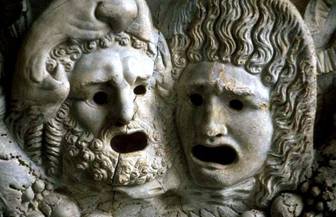 maske
Velike ili gradske Dionizije
Od 9. - 13. elaphēboliōn-a (ožujak)
Natjecanja lirskih korova i dramska natjecanja
počinju žrtvom praseta Dionizu 
Dionizov svećenik je u prvom redu
Upravlja arhont eponim
Pobjeđuju i pjesnik i koreg i protagonist 
lovorov vijenac; spomenik Dionizu
Traju 5 dana 
1. ditirambi
 svaka fila po 2 kora: 50 dječaka i 50 muškaraca
2. komedije - 5 u danu
3.-5. tetralogije 
svaki dan 1 = 3 tragedije i satirska igra
Leneje 			 	Male ili 						Seoske	Dionizije
U mjesecu poseideōn-u (prosinac)
Pučke priredbe, nosi se velik falus u povorci
Od 5.st. i kazališne predstave
U mjesecu gamēliōn-u (siječanj)
Orgijastička svetkovina bakhantica / menada
divlji plesovi pred Dionizovim svetištem
Kazališne predstave samo za Atenjane
vjerojatno samo komedije, ali za njih ugledna nagrada
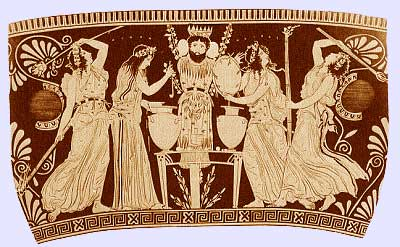 http://www.mlahanas.de/Greeks/Mythology/Dionysus.html
Antesterije
U anthestēriōn-u (veljači)
1.dan – Pithoigia 
		= otvaranje bačava, isprobava se novo vino
2.dan – Khoes 
		= vrčevi, žena arhonta basileja u hramu se svečano 	vjenčava s bogom, natjecanje u pijenju
3.dan – Khytroi 
		= lonci, žrtvuje se Hermesu i Dionizu Htoniju, 	kuhaju se povrće i kaše koje treba pojesti prije 	mraka, spomen na pokojnike
Eleuzinske misterije
Slave se u boēdromiōn-u (rujnu), 14. – 23. u čast Demetre i Kore (Perzefone)
U misterije se mogu uputiti i robovi i barbari 
Ne mogu ubojice i nepoznavaoci grčkog
Uključuju:
obredno kupanje u luci Faler (svaki zajedno s prasetom za žrtvu)
Povorku koja nosi košaru sa svetim stvarima
Jednodnevni post
Dvije noćne ceremonije posvećenja (tajna)
U prvoj noći pije se kikeon, diraju sveti predmeti i pjevaju svete pjesme (prvi stupanj upućenosti)
Druge noći u potpuni mrak uz sumorne pjesme ulaze baklje (simboli objave; Demetre i Kore), vjerojatno se odvija hierogamia (“sveti brak”), prošlogodišnji misti postaju osvjedočeni
Utjecaji orfičkih i bakantskih - dionizijskih misterija (reinkarnacije za očišćenje; sreća na onom svijetu, orgije)
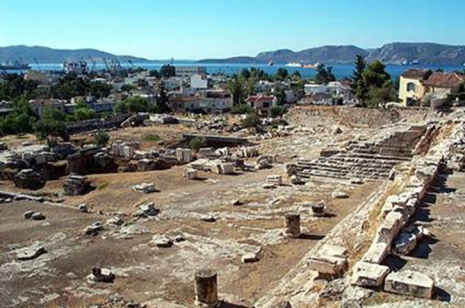 http://www.davidgill.co.uk/attica/eleusis/eleusis_2726.htm
Demetra daje žito Triptolemu, Perzefona ga blagoslivlja-reljef iz 5.st.pr.Kr.
Svetkovine u Sparti
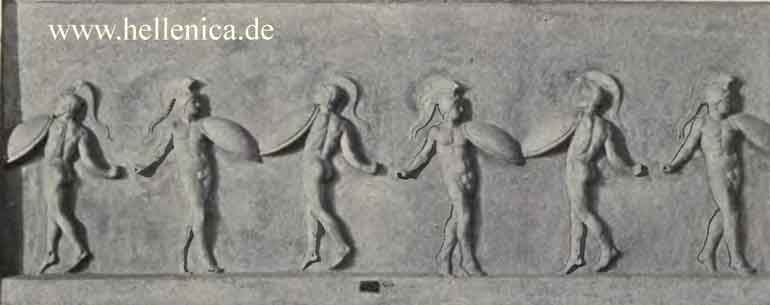 http://www.mlahanas.de/Greeks/Dance.htm
Gimnopedije
Srpanj/kolovoz 
u čast Lete i blizanaca
Ples nenaoružanih (za razliku od piričkog plesa pod oružjem)
Karneje (kolovoz) 
U čast Apolona kao ovna
Dorska svetkovina
Hijacintije
Također za Apolona (i ljubavnika mu Hijacinta); 3 dana, svibanj/lipanj; u gradu Amikle